Getting Strategic
Developing Strategic Action Plans for Downtown Revitalization
Purposes
Establishes a community vision for success
Engages the community in establishing a community-wide agenda for downtown revitalization
Manages the wide range of activities
Develops a timetable and budget
Explains the organization’s purpose to the public
Helps demonstrate impact
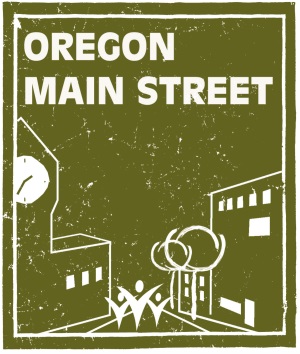 Process
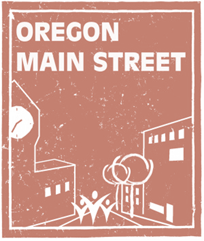 Assemble the Team
Identify who will participate in the process
Potential team members:
The board
Committee chairs
City representative
Downtown business and property owner
Major employer
Other key partners
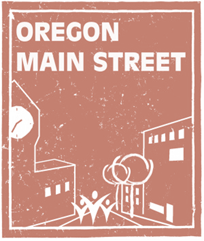 [Speaker Notes: Identify who will participate in the process to create the action plan. At a minimum, this should be the full board of directors. Others you might choose to have participate in the process include other key stakeholders, committee chairs if they don’t serve on the board, or other partners in downtown revitalization.]
Assess Your District
Take a critical look at the assets and liabilities:
Physical
Social
Economic
Information-gathering:
Board member survey
Checklist
Review recent plans, market studies, etc.
Focus groups
Business & building inventory
Event inventory
Mobilize your committees or community partners to help with info gathering!
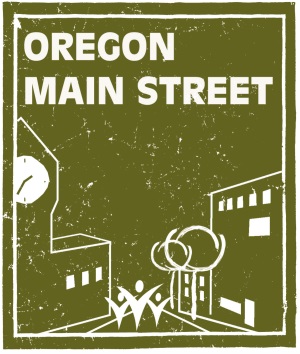 [Speaker Notes: Take a critical look at the assets and liabilities of your district. This includes the physical assets/liabilities including the character and condition of the building stock as well as other assets/liabilities like a high degree of community volunteerism or lack of community pride. Some of the activities to undertake in assessing the district include:
a. Have board members complete a board member survey. Have committees do the same.
b. Have the team form small groups to complete an assets and liabilities checklist – this is an exercise that is best done as a walk-through of the district.
c. Review any recent plans, market studies, or other reports as applicable.
d. Host small group listening sessions and run through a series of questions about assets, opportunities, issues, and liabilities. Ask the groups to identify the top 5 qualities the district will have in the future – how will it look, feel, function?
e. Conduct an inventory of businesses and buildings. What goods and services are offered? What clusters do you naturally have emerging? What are the gaps?
f. Identify all existing events that take place in the district or that attract a large audience to the community.]
Identify top issues
Cull out the most frequently mentioned assets/opportunities and liabilities/challenges
Write the top assets/opportunities and liabilities/challenges on flip-charts in preparation for a work session with the team
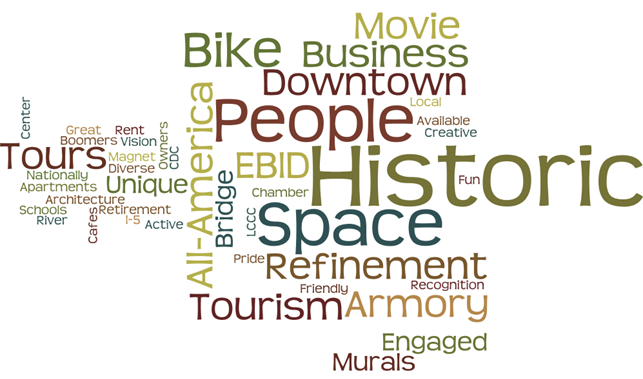 Tip: Word Clouds can be helpful to identify the most frequently mentioned words http://www.wordle.net/
Craft a draft vision statement
Board Survey 
Focus Groups
Key question:
As you visualize a successful downtown in the future, list five qualities or characteristics it will possess -- how will it look, feel and function?
Tip: draft the vision statement before the work session! It is really challenging to start from scratch in a group setting. Use the team’s time effectively to fine-tune and wordsmith.
Sample Vision Statement
Charming downtown Cottage Grove is known for its specialty shops and diverse restaurants in authentically restored historic buildings. Friendly business owners and excellent customer service draws residents and visitors to experience the inviting pedestrian-oriented downtown that serves as a hub to experience hiking, biking, and winery tours. Gathering spaces like All-America City Square are places to sip a cup of coffee or enjoy one of the many events that enliven the district. Community members of all ages are engaged in Main Street Cottage Grove to ensure downtown remains the heart of Cottage Grove.
Work Session with the Team
Review the vision statement
Prioritize the top assets and liabilities
Review the key findings from other reports
Identify the top 2-3 strategies
Create an “arts and entertainment district”
 Create a “worker and resident focused district”
Develop specific objectives for each strategy
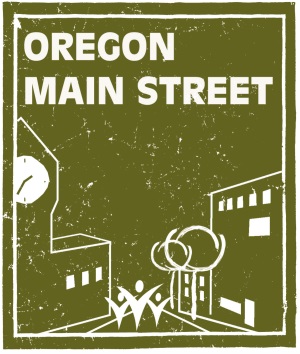 Share the plan with committees
How do current activities mesh with the plan?
What other activities will the committee need to undertake?
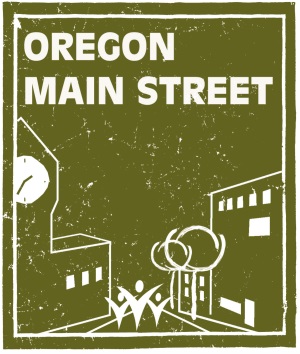 Identify partners
Make a list of every single community organization, agency, club, and constituency that could be involved
Think about the goals of each group – what activities, expertise, or resources do they have? What are their objectives and constituencies?
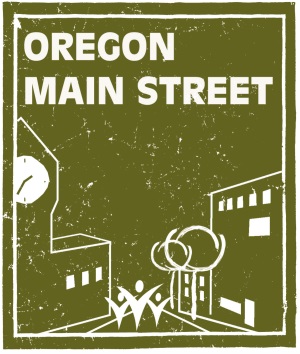 [Speaker Notes: a. Make a list of every single community organization, agency, club and constituency that might conceivably be involved in the revitalization of your commercial district. The list should go beyond the “usual suspects” and encompass every public agency, civic group, school organization, religious group, business association and development authority imaginable. Consider informal groups as well – social clubs, retirement homes, high school clubs, etc.
b. Next, think about each of these groups and their respective goals. Try to think of a potential link between each group’s activities and the revitalization of the commercial district. What activities, expertise or resources do they have? What are their objectives and constituencies?]
Share the plan with partners
Identify areas partners will assist with implementing the plan
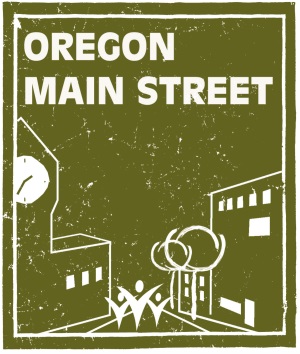 Follow-up
Host public meeting to share results
Solicit input to refine, but not dramatically alter, the plan
Use this as an opportunity to get community support
 Highlight how you are working with partners
Periodically review the plan
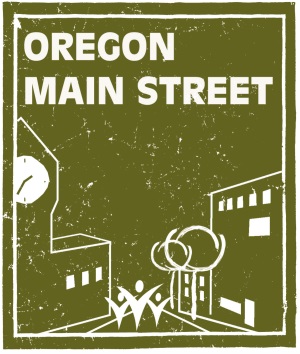 Example
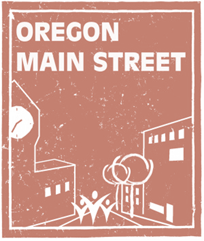 Key Findings
There is consistency in multiple reports and studies on the attributes that set Cottage Grove apart from other communities: covered bridges, historic downtown, trails, and wineries. Main Street Cottage Grove is uniquely positioned to help support tourism efforts by strengthening downtown and tying into other assets like the covered bridges and trail system.

Many of the buildings downtown have undergone improvements, however, there is still a need for maintenance and additional renovation projects. There is also an opportunity to identify uses for upper floors (e.g., residential).

A great downtown pedestrian environment = a more vital business environment. The City of Cottage Grove's Refinement Plan has been adopted to enhance downtown’s public spaces and infrastructure. 

General consensus is that business opportunities are good in the downtown core with room to increase retail. Existing business tenure, low lease rates, and positive growth trends contribute to increased opportunities. There is a strong preference to maintain a business mix that has locally owned, eclectic shops and interesting cafes and eating establishments.

There is an interest by business owners in collaborating to promote the historic district through group advertising and a group website. Additionally, individual businesses need assistance in helping develop their own web presence.

The majority of businesses support special events and would participate in regularly scheduled activities on Thursdays or Fridays.

While there are multiple groups doing good work on behalf of Cottage Grove, there remains a strong need for Main Street Cottage Grove to unify support and advance downtown revitalization efforts. Additional funding sources need to be identified to ensure the organization has the resources to move forward with a comprehensive work plan.
Strategy
Increase the number of downtown residents
Sample Activities: Tips
There are many different activities that your organization and its partners might do to successfully implement this strategy. 
The activities you choose should address problems and opportunities that are specific to your district. 
Start with activities that are relatively easy, then gradually tackle more challenging ones. 
Be sure to include activities in all Four Points of the Main Street Approach; this is essential!
Depending how you have chosen to organize your Main Street initiative and the resources in your community, projects and activities may be carried out by a single committee, by staff specialists, by a consortium of partner organizations, or by some combination of these.
Design Activities
Work with property owners to create upper-floor apartments and condominiums for district workers and others interested in living in the district.
Create public gathering spaces.
Change storefront displays at least monthly. The people who live and work near the district see its window displays almost every day. Keeping window displays fresh helps keep them engaged.
Ensure the sidewalks are attractive, appealing, safe, and well-maintained.
Organization Activities
Include one or more of the district residents on the board of directors and in committees.
Build partnerships with neighborhood associations.
Organize mixers for residents to meet each other and interact with business owners.
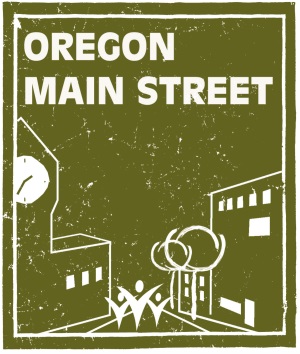 Economic Vitality Activities
Add needed product lines to existing businesses that appeal to downtown residents.
Connect property owners with incentives to help convert unused or underused space into upper-floor residential.
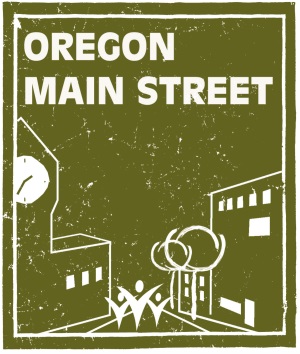 Promotion Activities
Offer store deliveries to the district’s residents.
Offer a district-wide customer loyalty program for residents.
New resident welcome packet.
Downtown movie night.
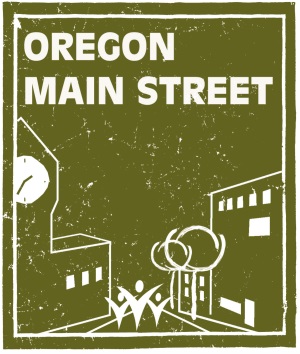 Measuring Progress
Track the number of new residential units developed and the amount of reinvestment.
Track the number of residents downtown.
Periodically survey residents to learn about attitudes and perceptions about the district, current shopping habits, additional products and services they would like to buy within the district, demographic characteristics of the residents participating in the survey.
Ask businesses to keep an informal tally of the number of residents who shop there and how much they spend…are the numbers increasing?
Choose random spots in the district and count the number of people who walk by during the 30 minutes before most businesses open, during the lunch hour, and during the 30 minutes after most businesses close. Do this at least twice a year. Are the numbers increasing?
Questions?
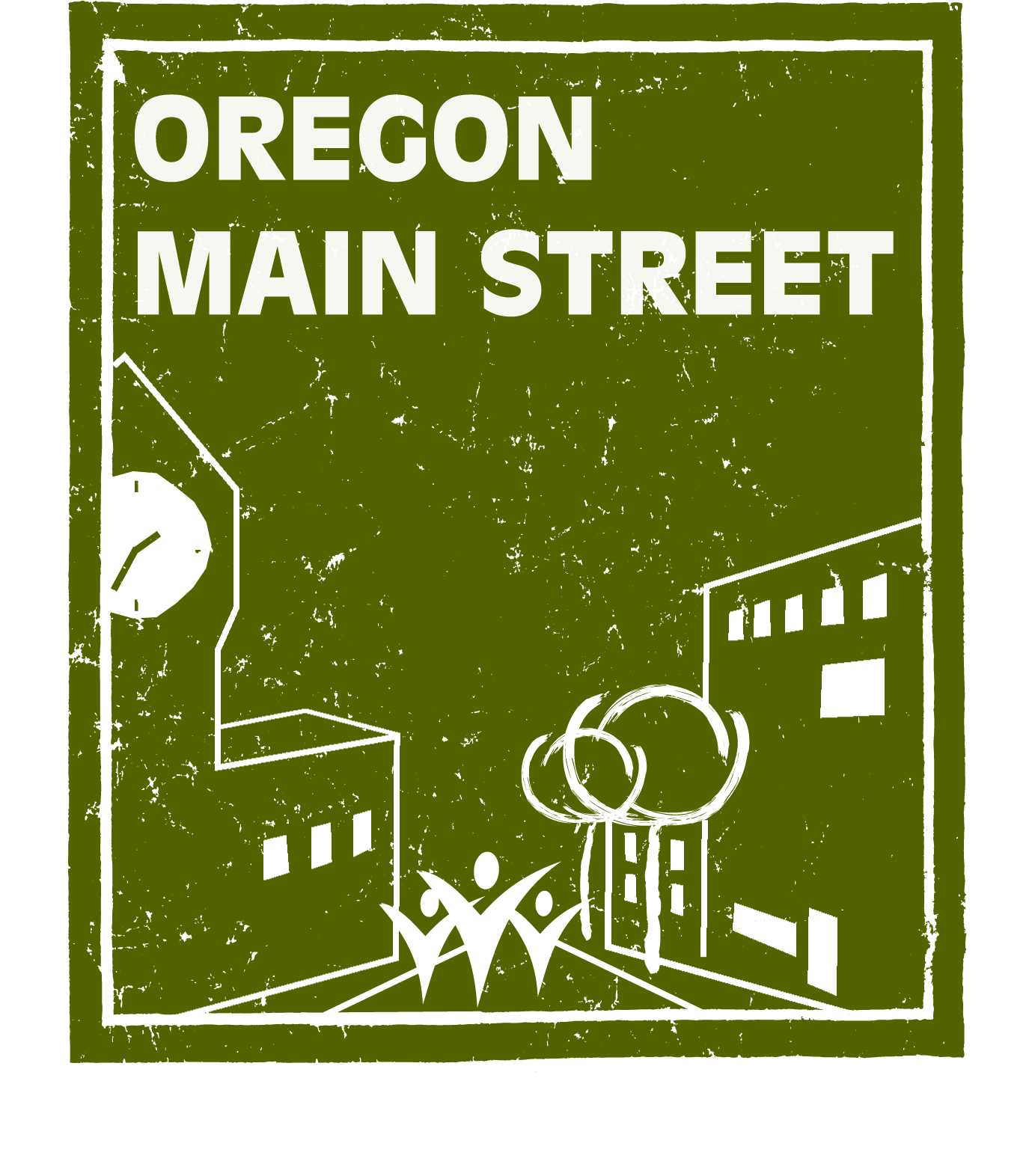 Contact Info:
Sheri Stuart
Sheri.stuart@oregon.gov
503.986.0679